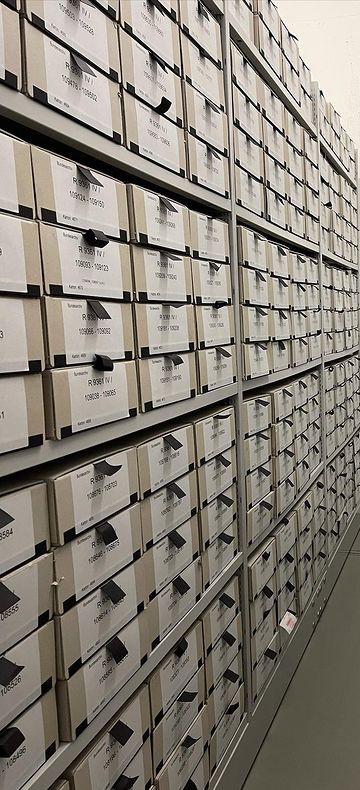 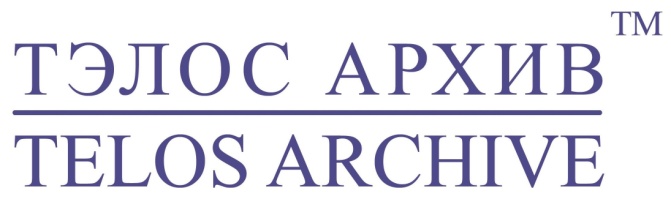 Решение задачи
непрерывного профессионального развития архивистов
в свете новых профстандартов:
организация, мотивация, системность, результативность
Кудаев
Андрей Владимирович
генеральный директор
ООО «ТЭЛОС АРХИВ»,
Санкт-Петербург
Мурманск
2022
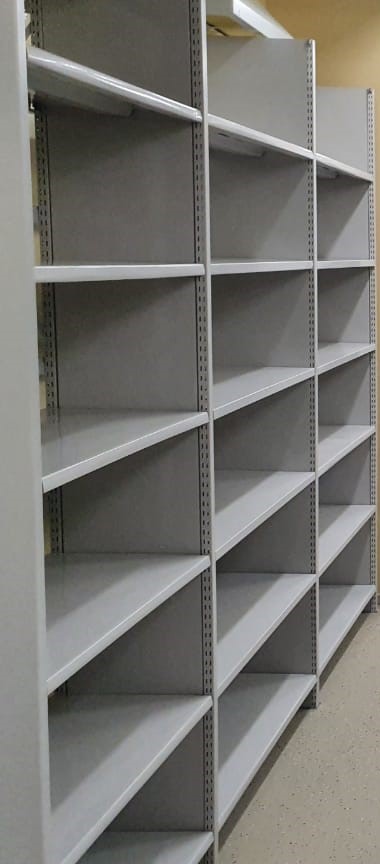 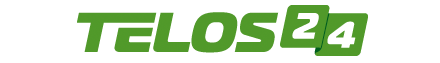 Профстандарт «Специалист архива»
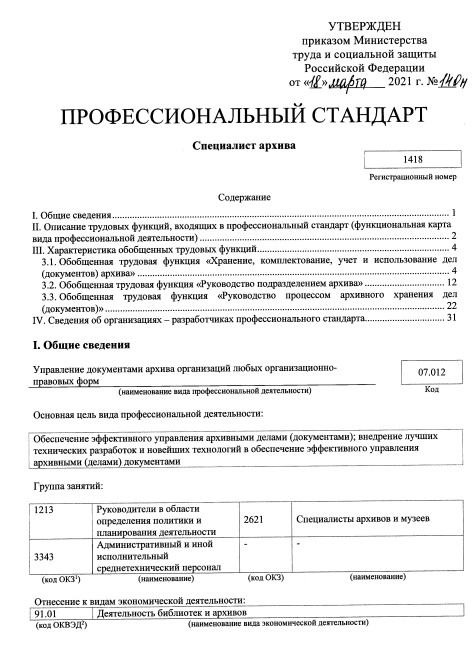 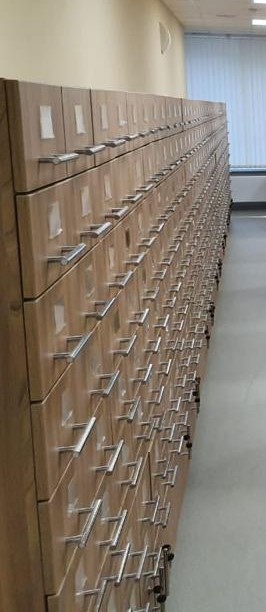 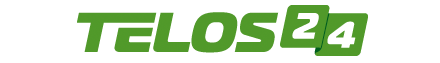 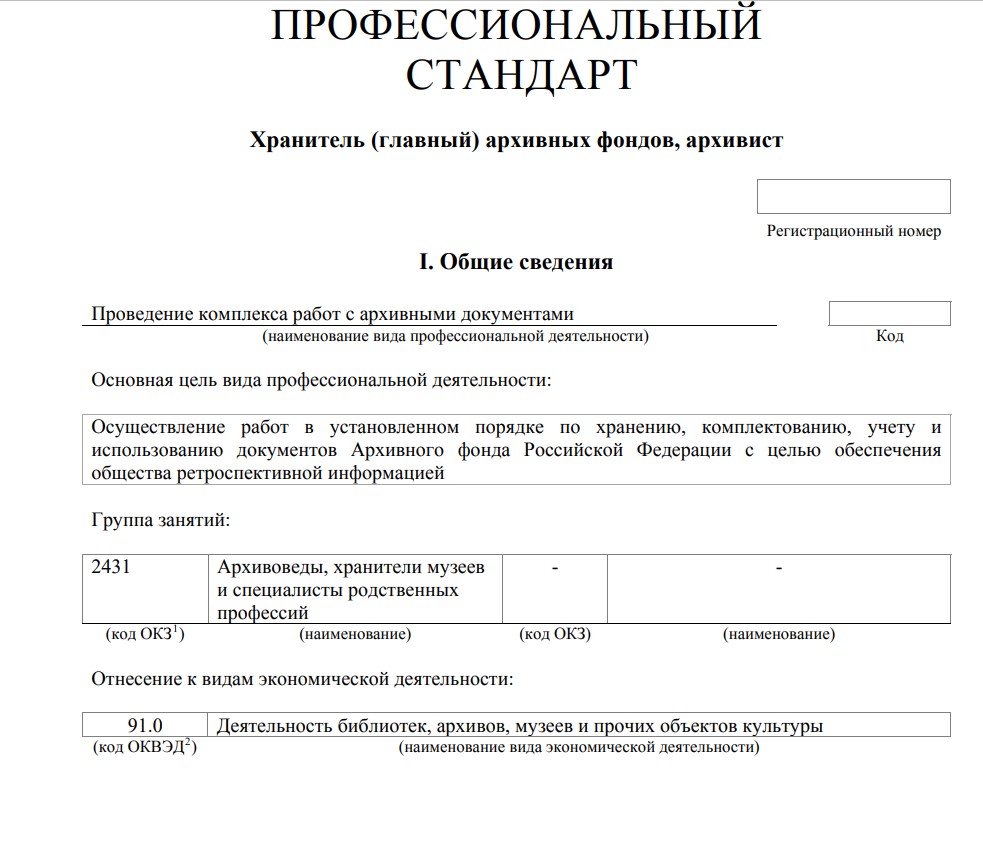 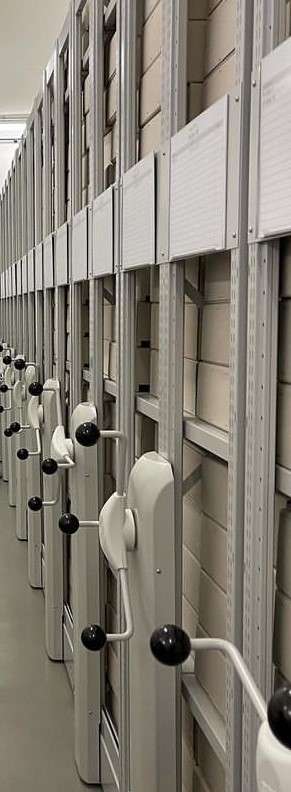 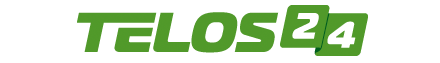 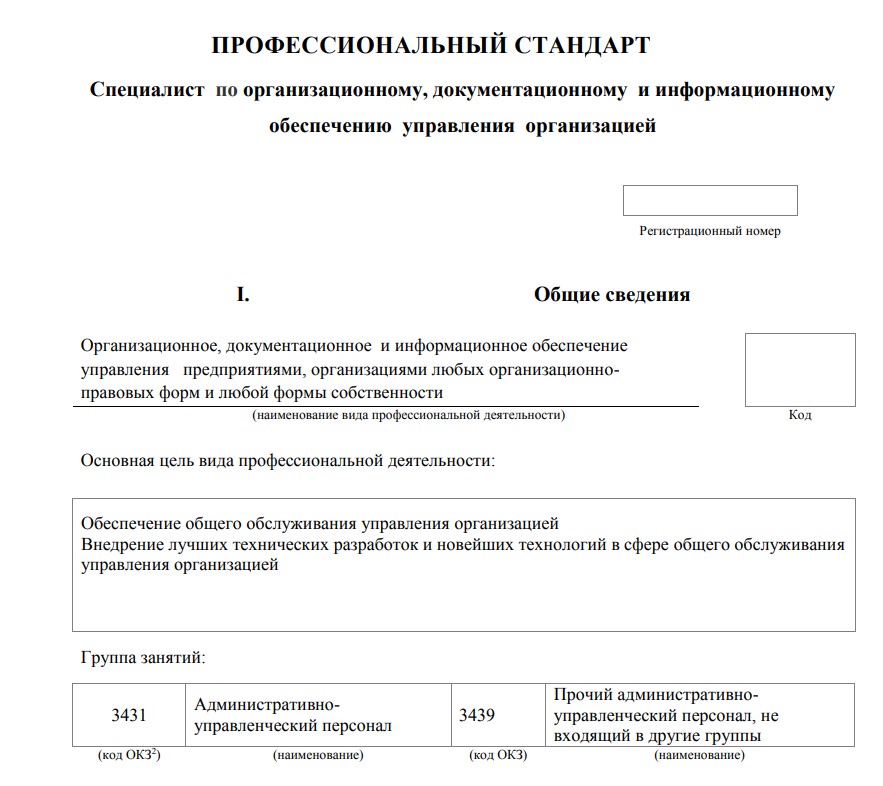 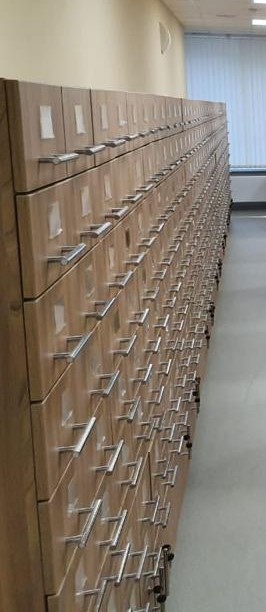 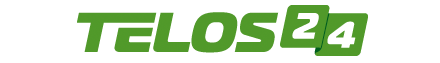 Профессиональную подготовку
прошли все желающие сотрудники
государственных архивов
Санкт-Петербурга
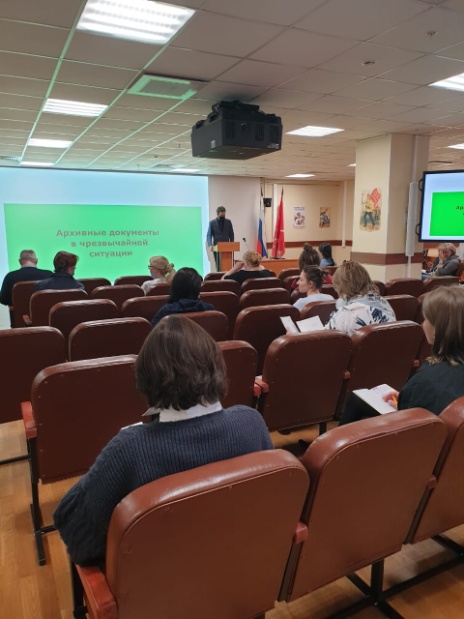 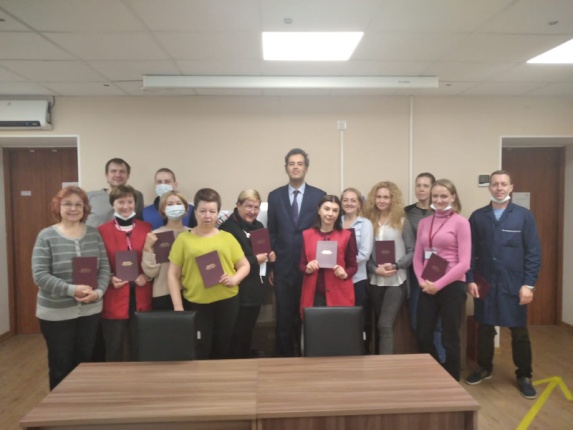 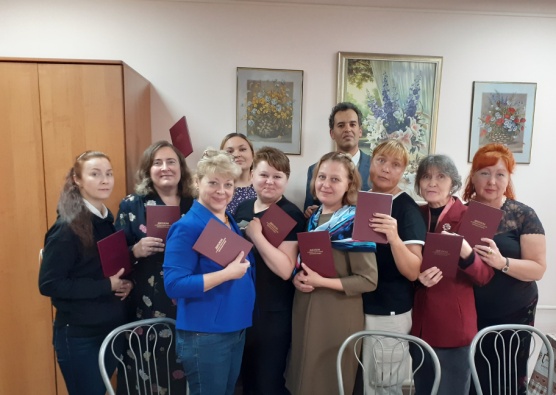 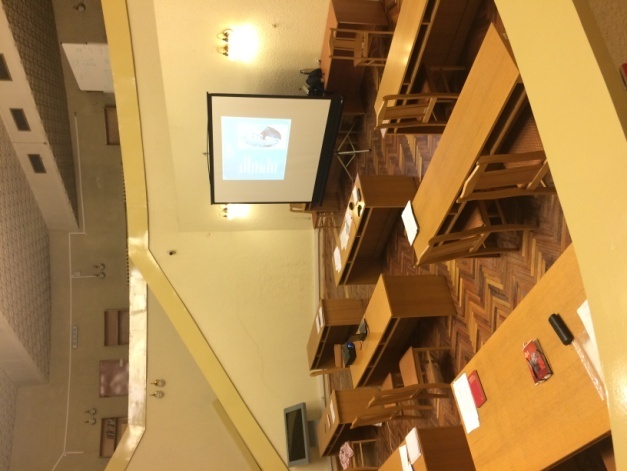 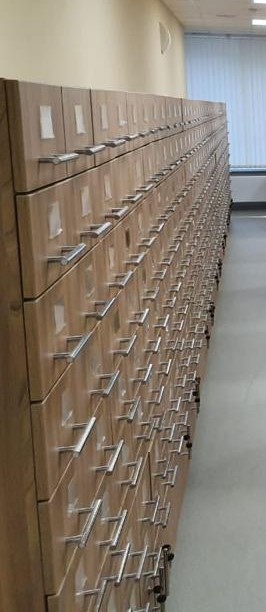 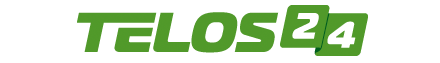 Полный цикл занятий был проведён
для архивистов Новгородской области,
 а также дистанционно – для отдельных специалистов из других регионов (Москва, Самара, Липецк)
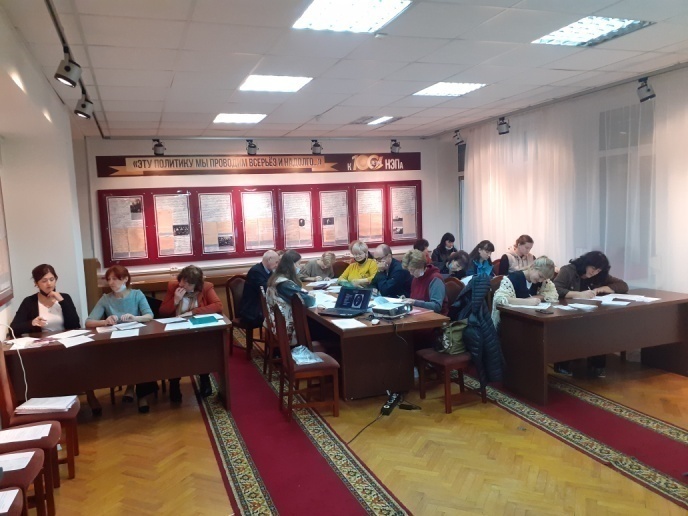 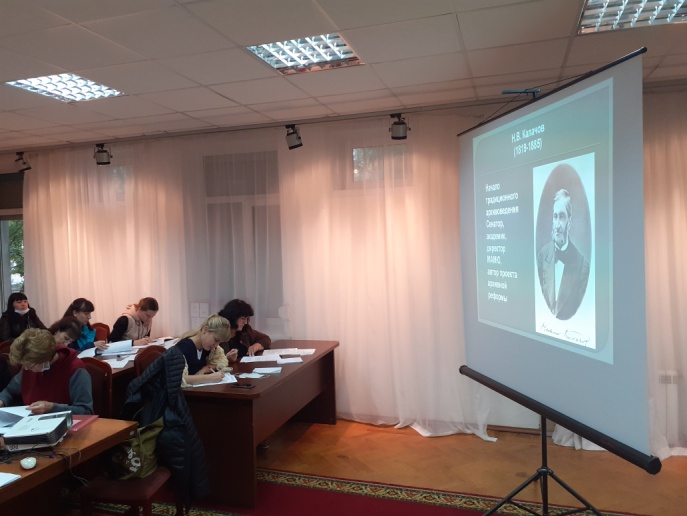 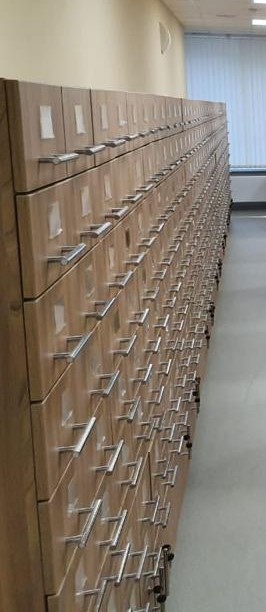 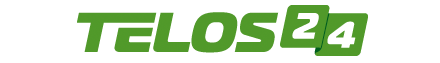 Дипломы профессиональной
переподготовки в 2020-2022 гг. получили почти 150 человек
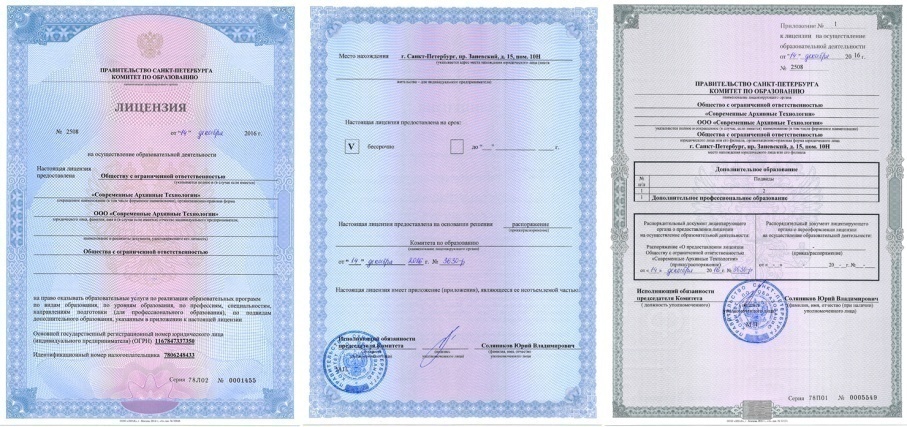 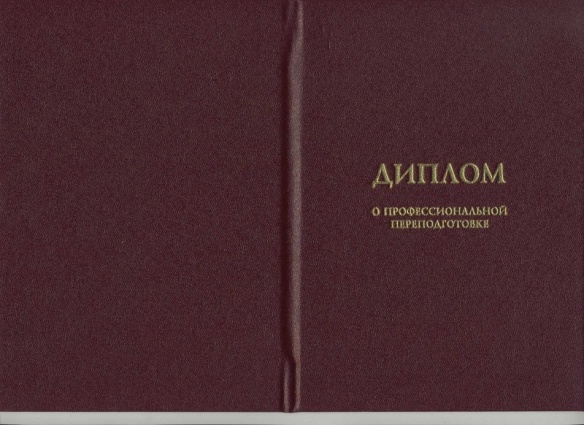 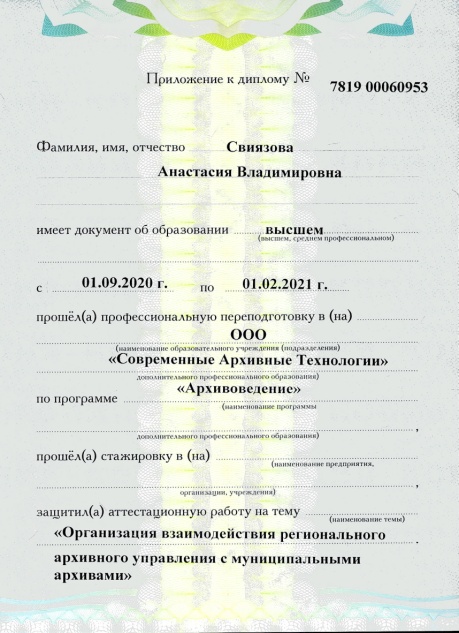 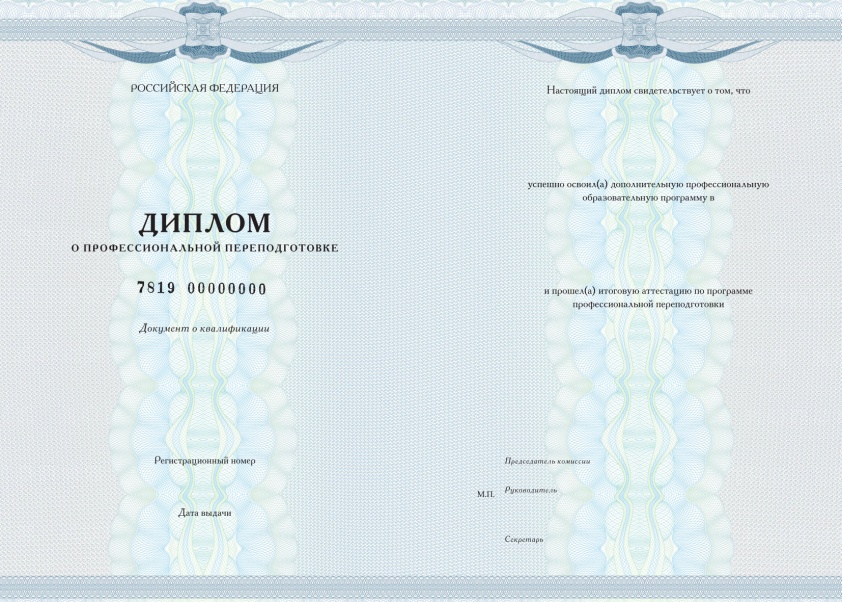 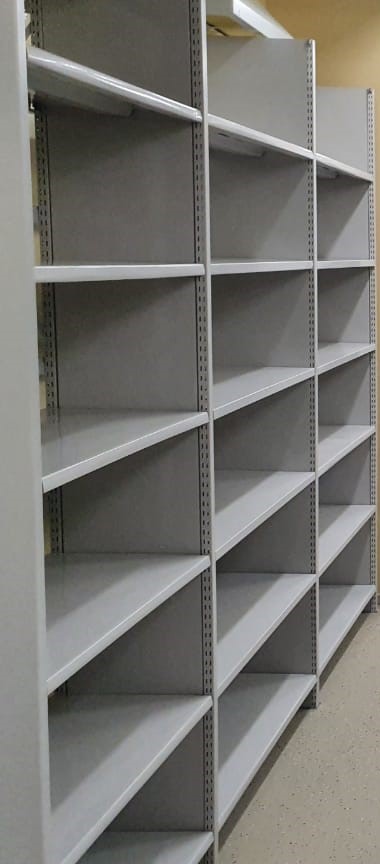 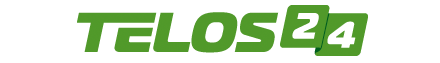 Программа обучения
очно-заочная / дистанционная
(600 академических часов)
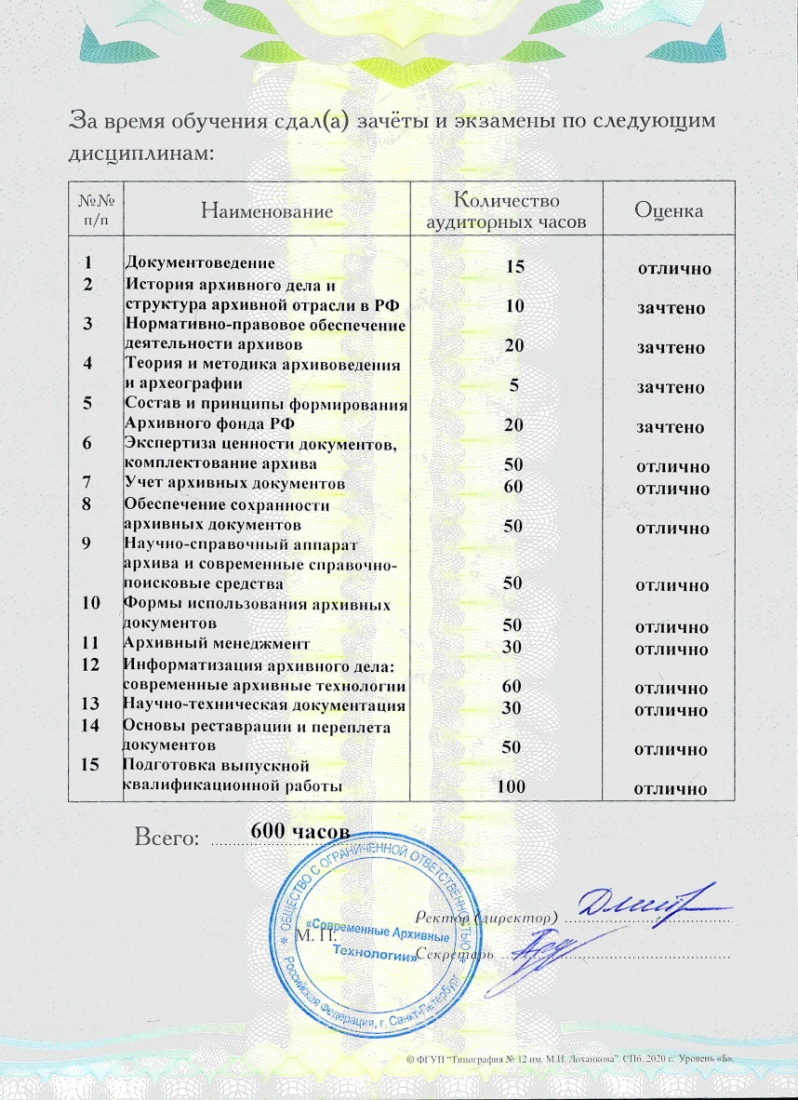 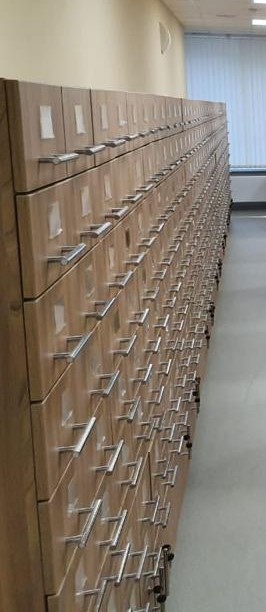 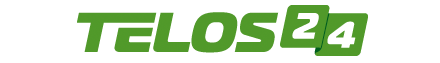 Краткосрочные курсы
повышения квалификации,
семинары
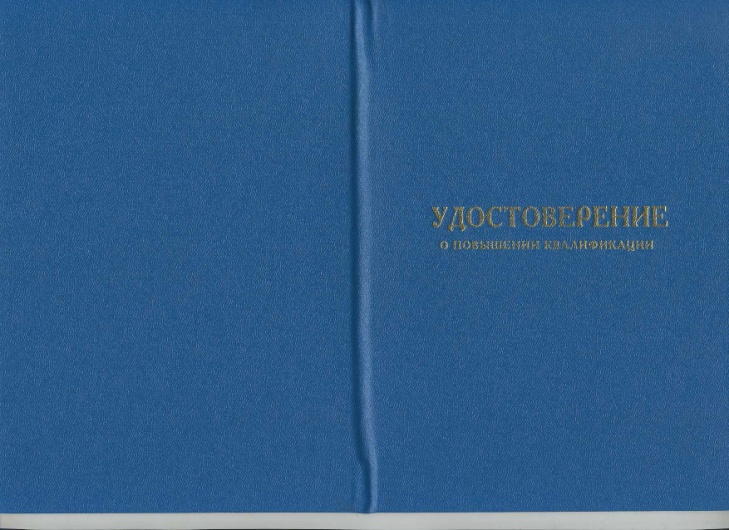 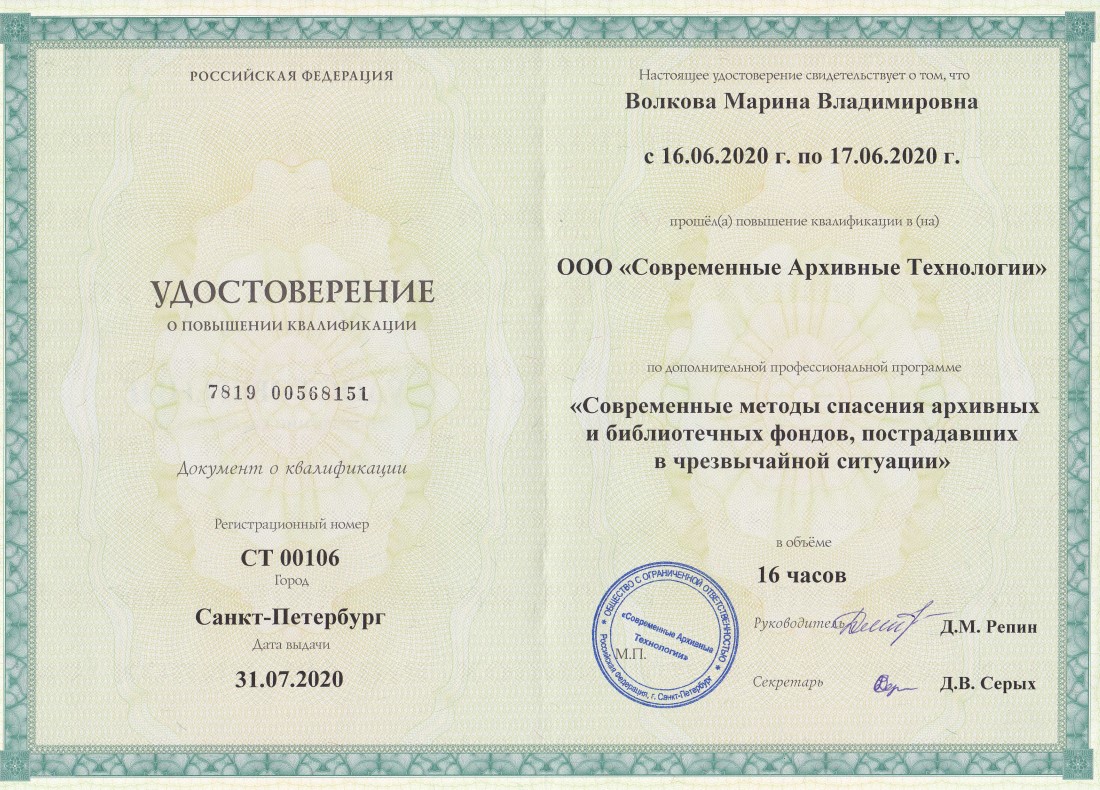 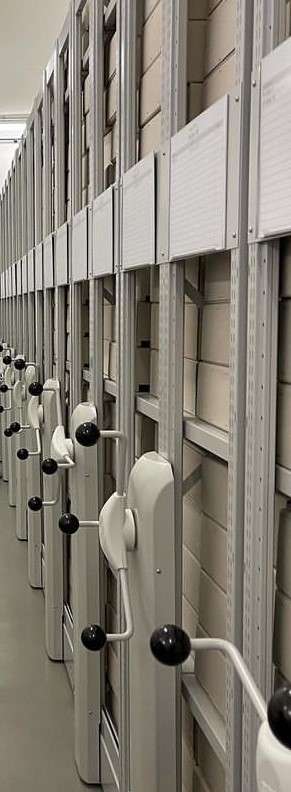 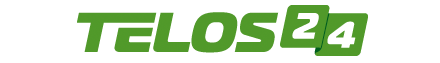 Сочетание традиций и инноваций
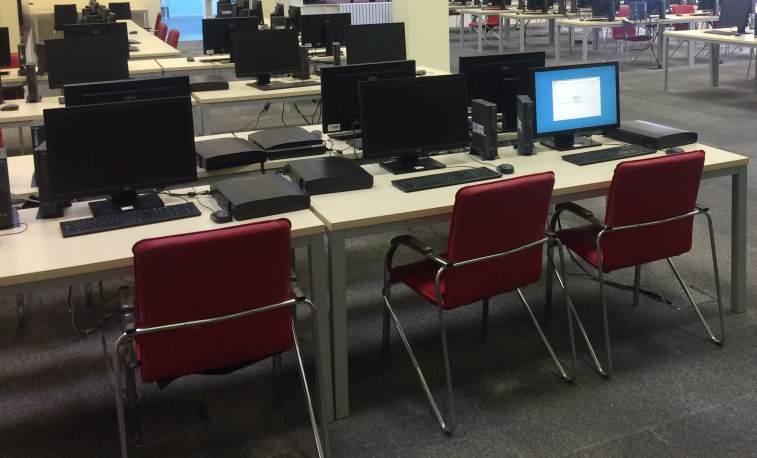 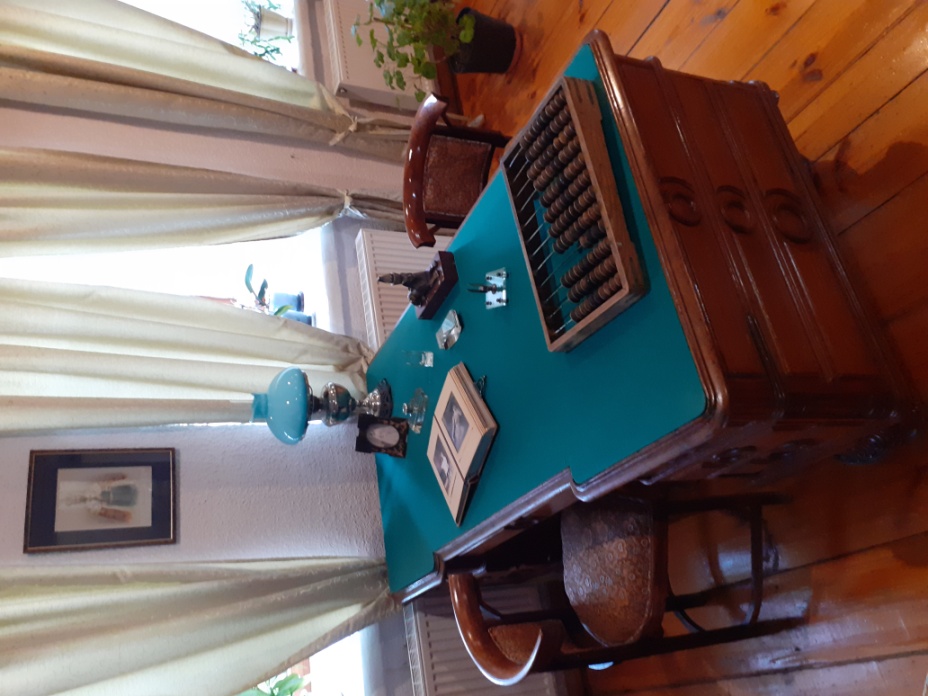 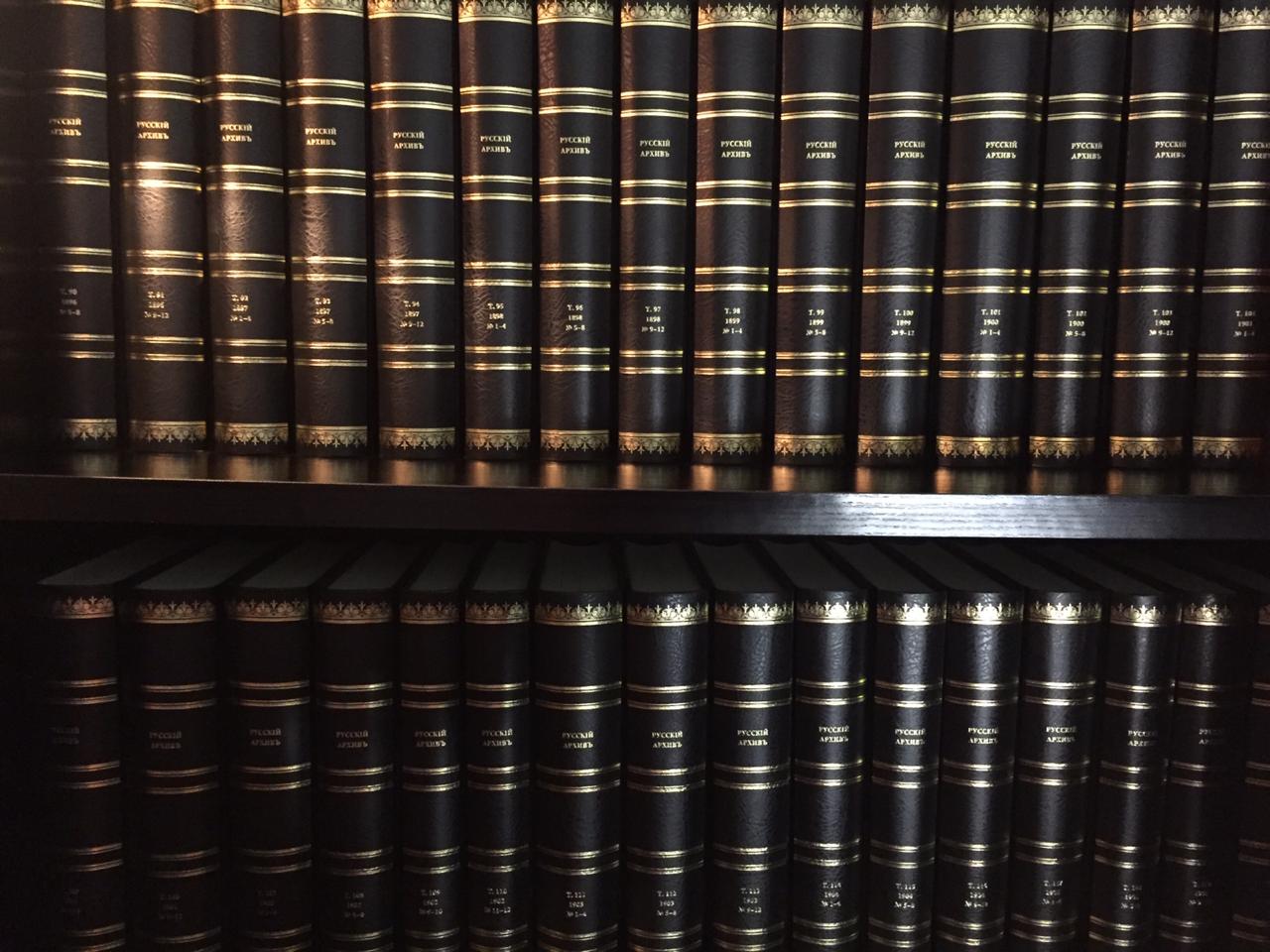 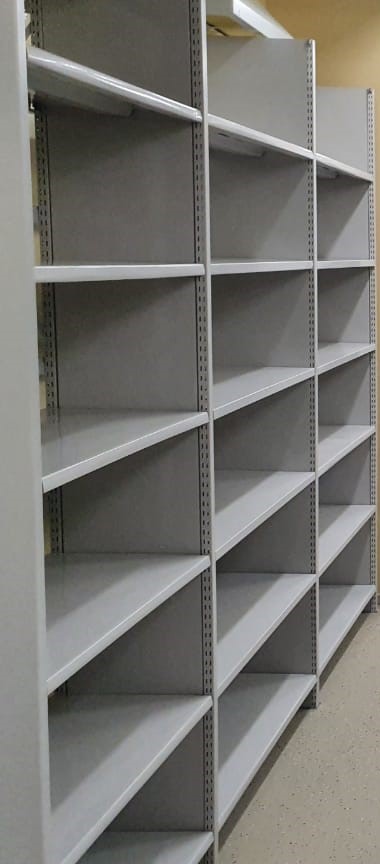 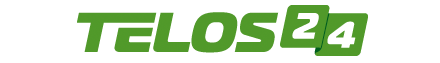 Микробиологическая лаборатория.
Работа с заражёнными грибком и плесенью документами
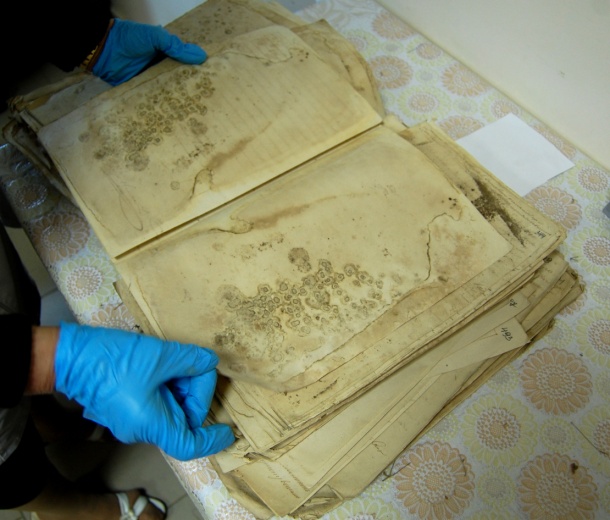 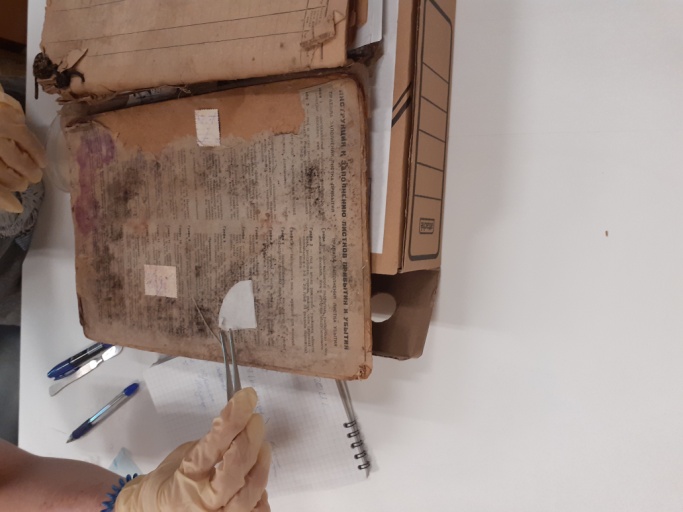 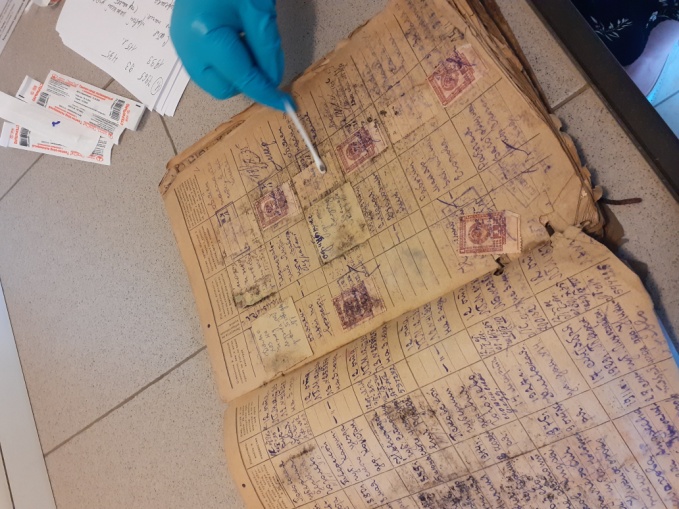 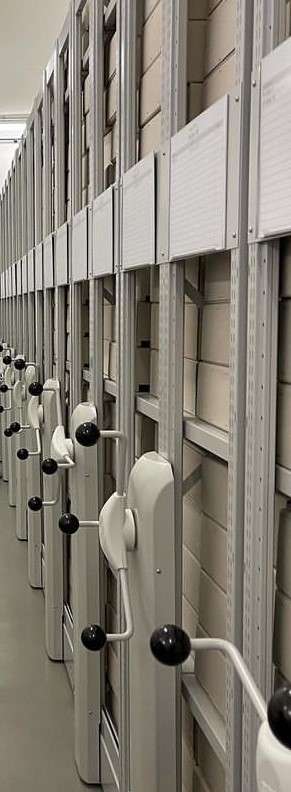 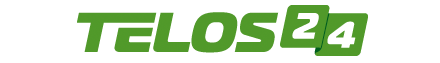 Реставрационная лаборатория.
Восстановление и переплет
поврежденных документов
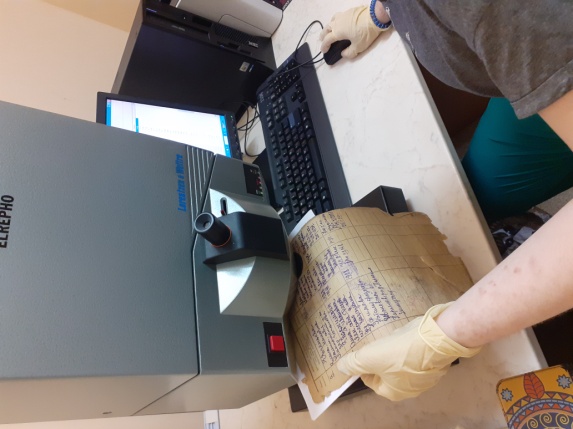 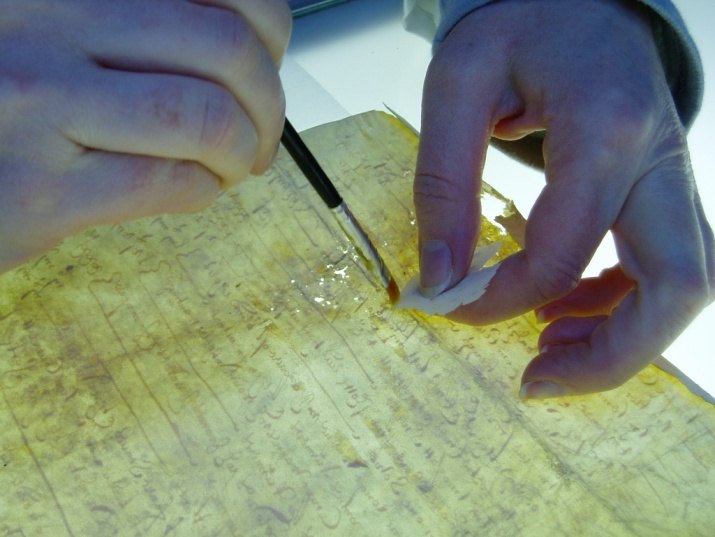 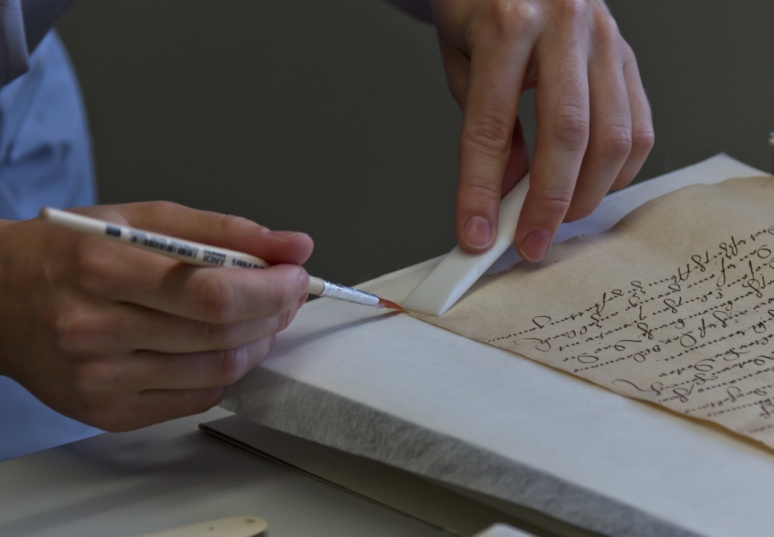 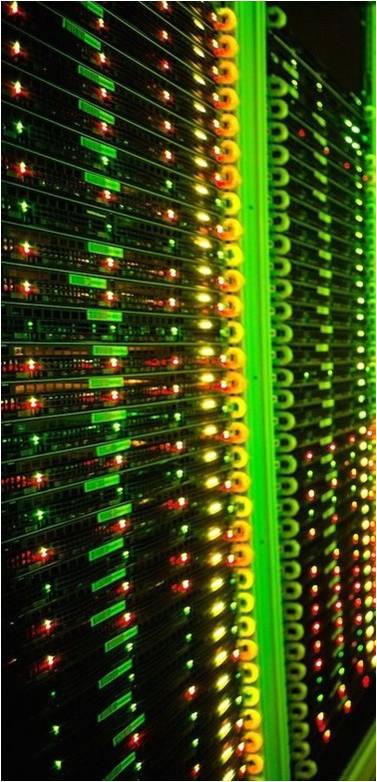 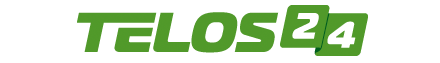 Лаборатория оцифровки.
Сканирование, распознавание,
электронная каталогизация
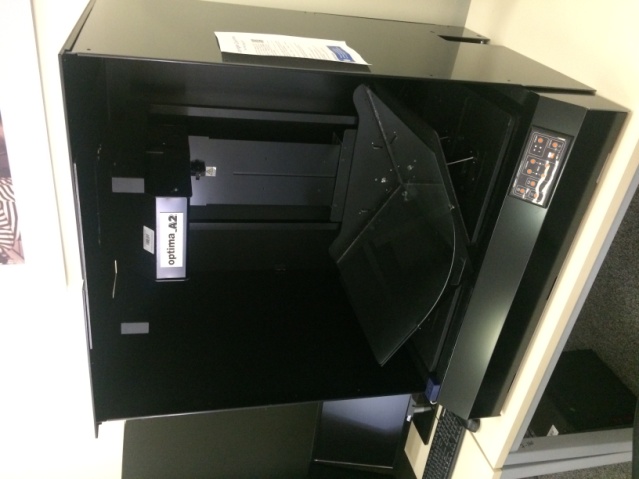 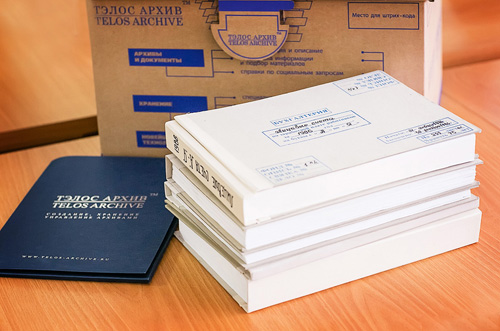 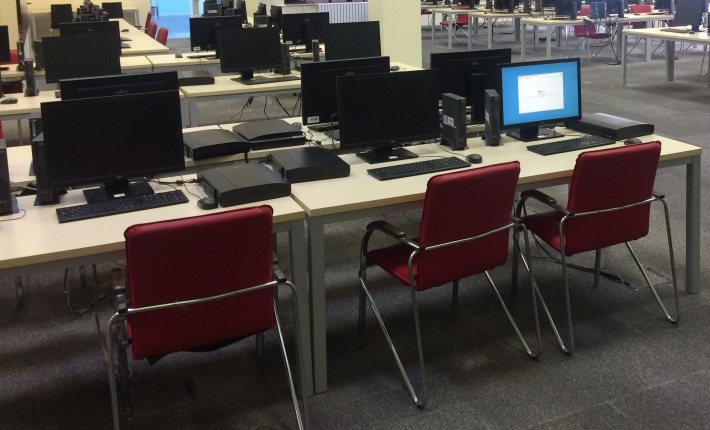 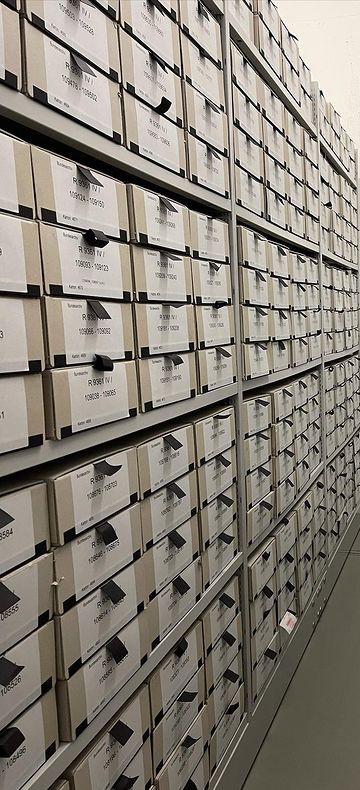 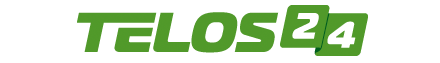 Каталогизация, описи,
новые методы индексации
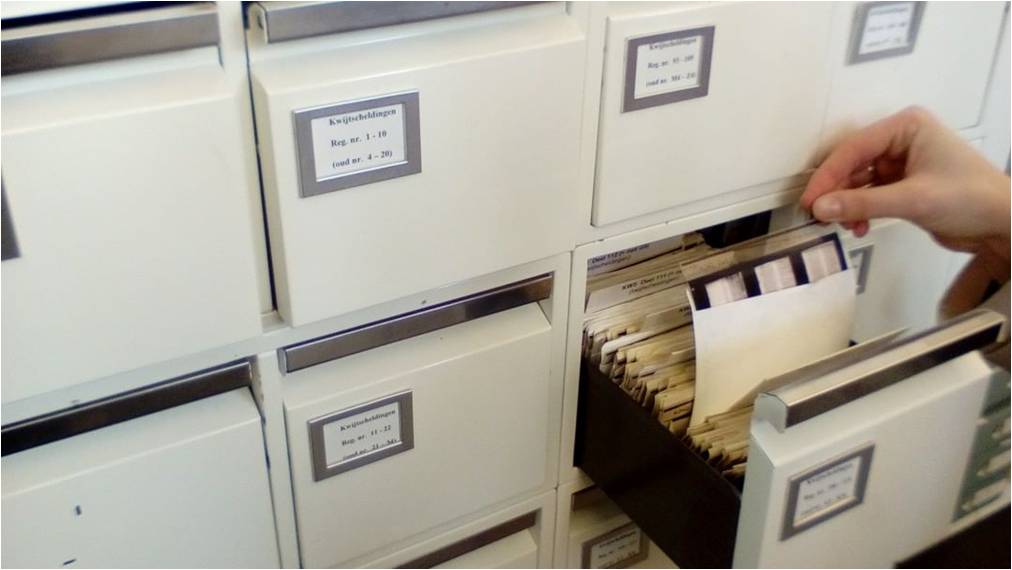 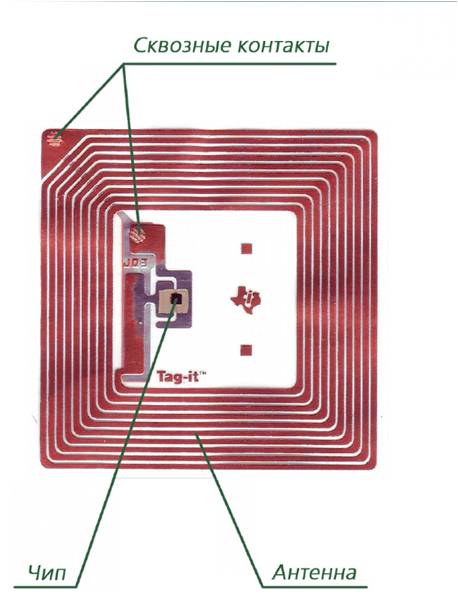 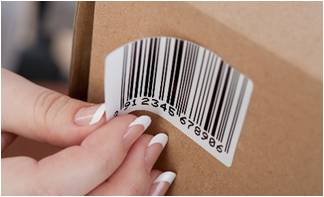 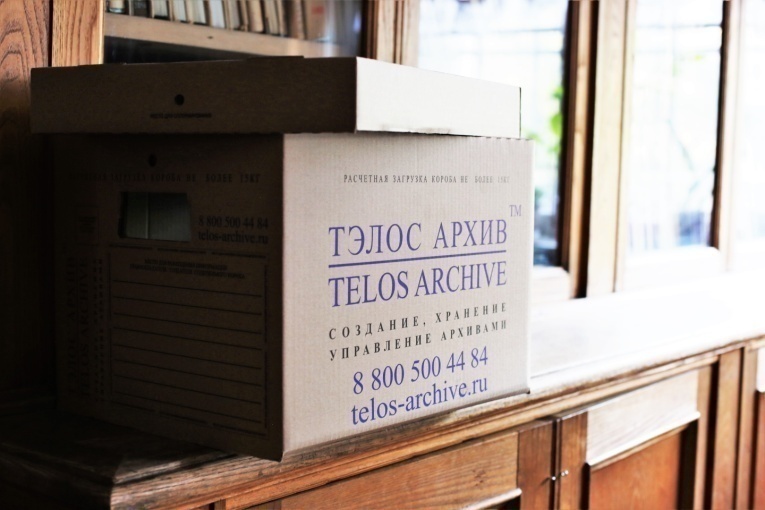 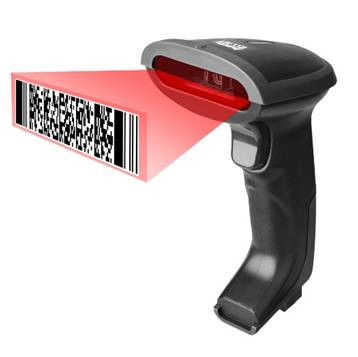 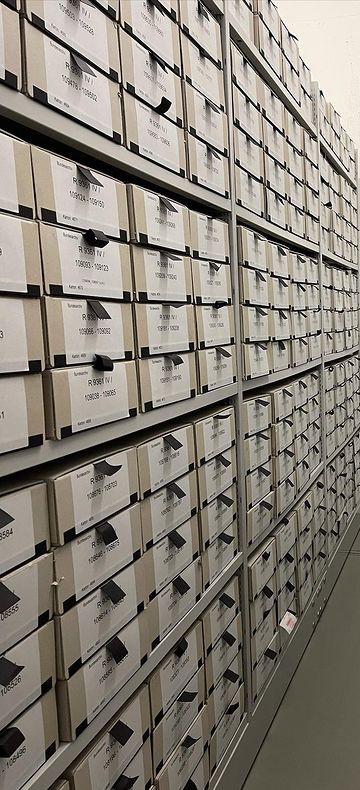 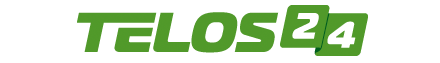 Хранение и перемещение
архивных фондов.
Складская логистика
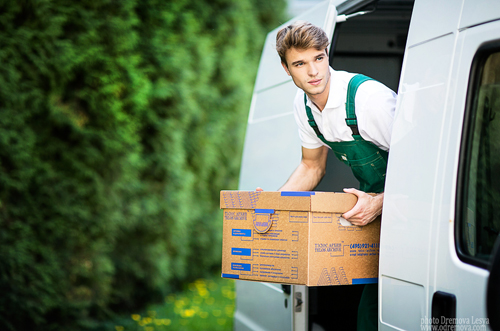 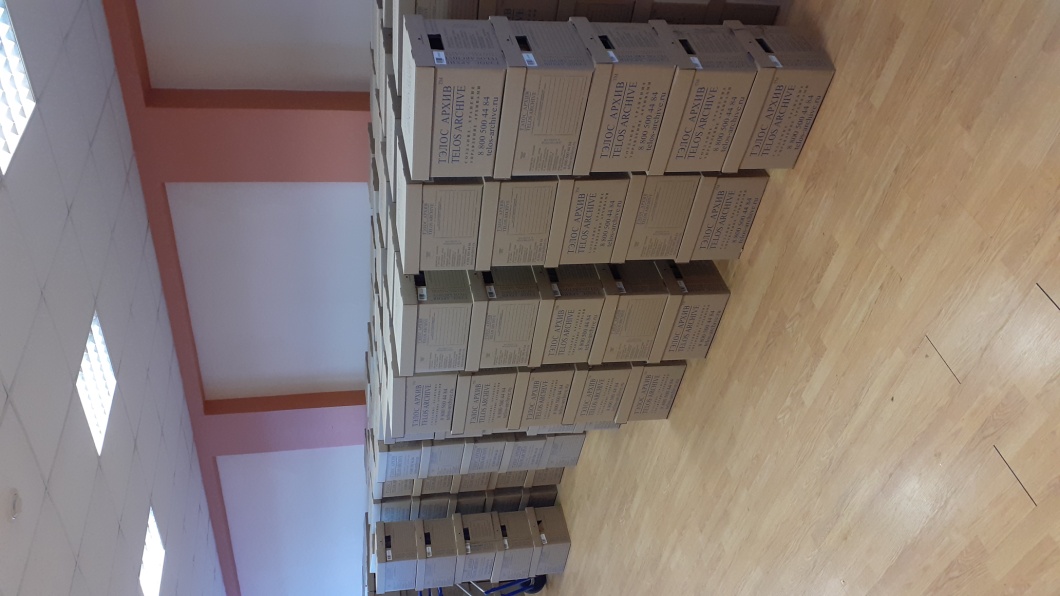 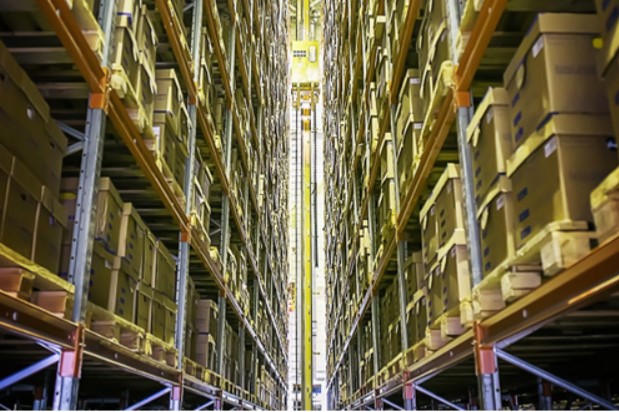 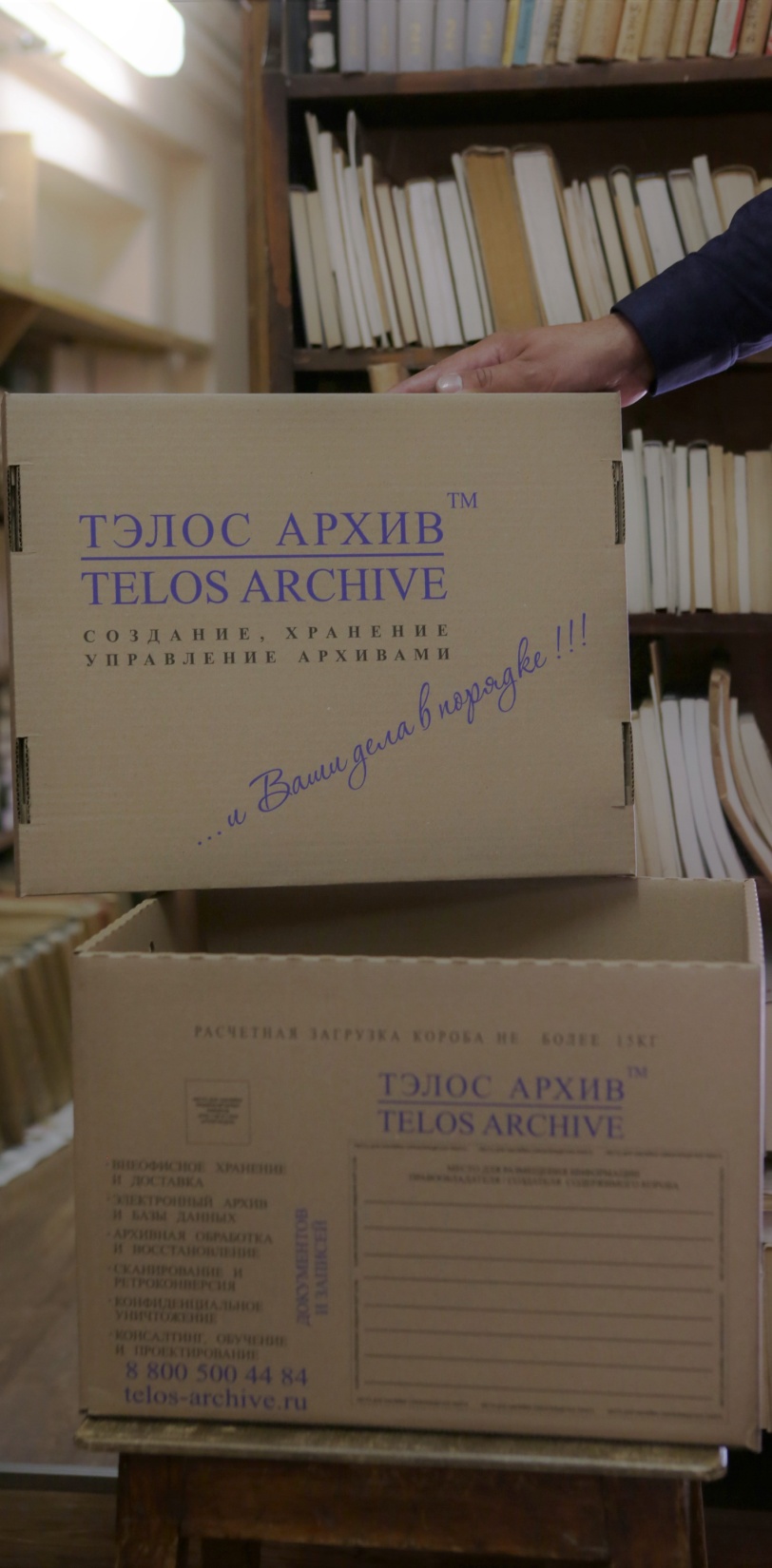 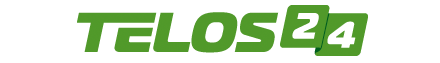 Опыт подготовки
выставок архивных документов
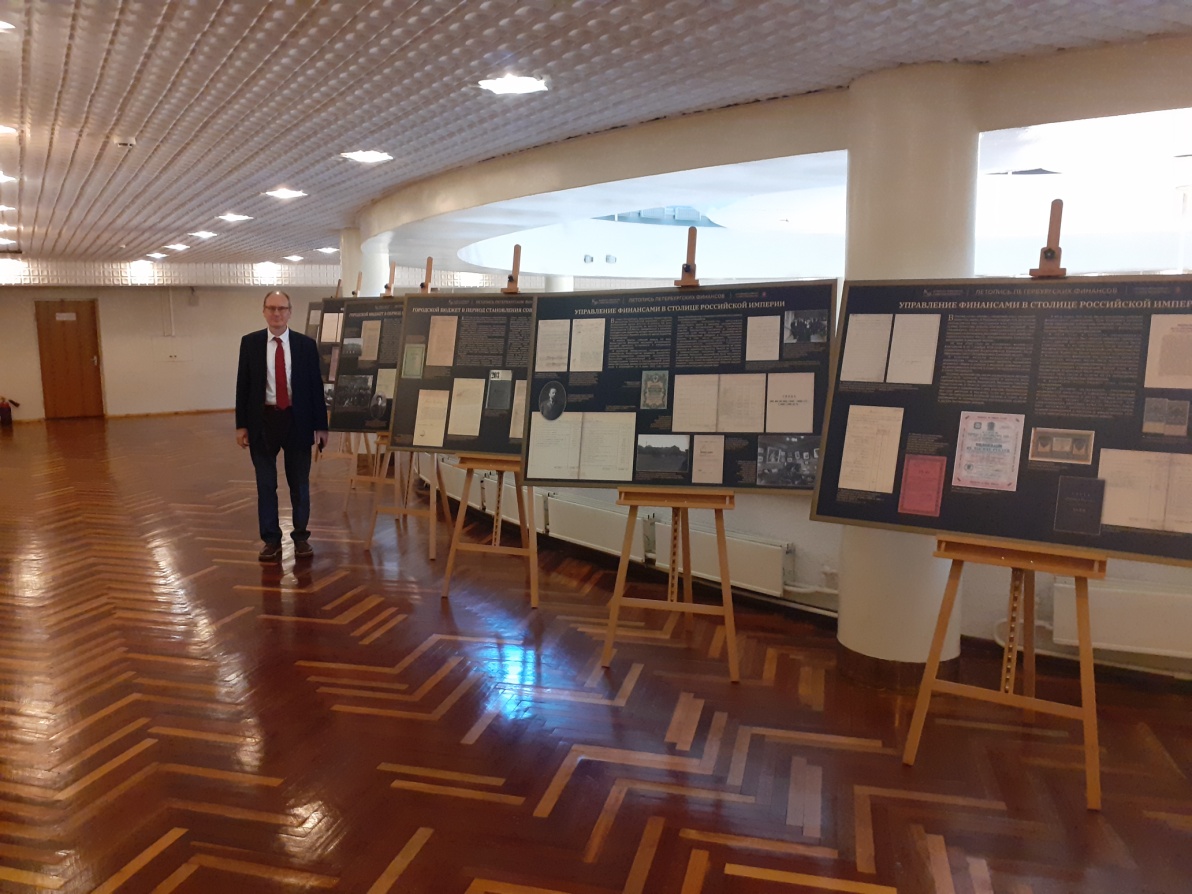 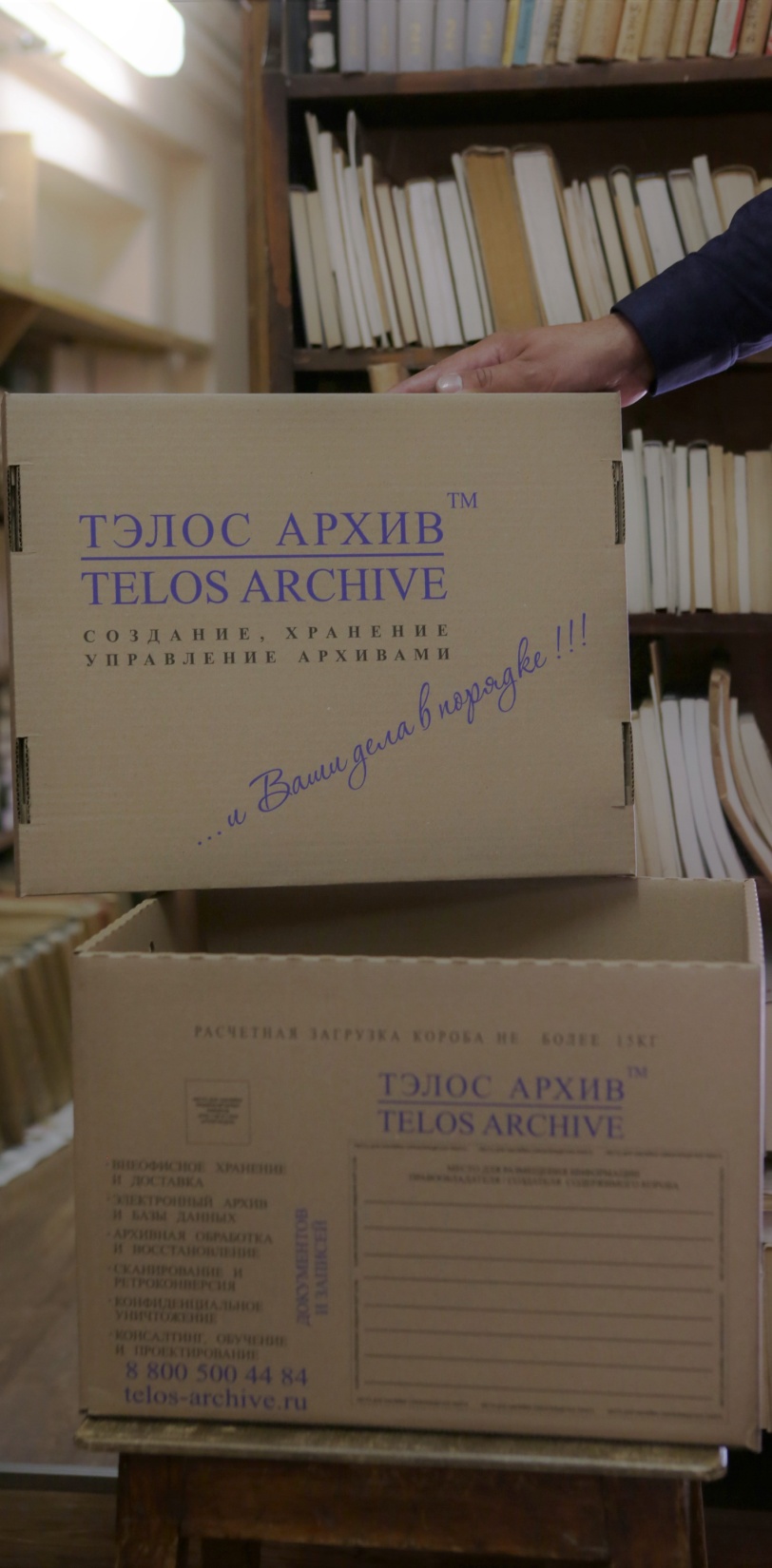 Спасибо за внимание!
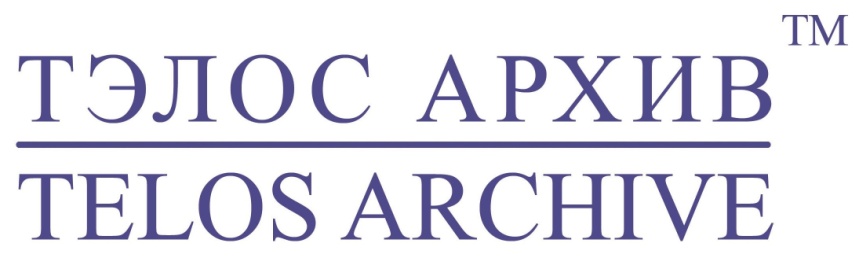